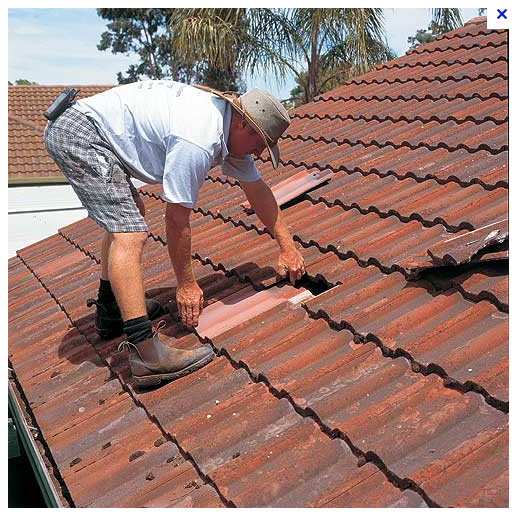 <Have +Object + Past Participle>